Study of simulation methods for atom interferometry sequences
MAGIS-100 Science and Simulation meeting
14 June 2023
Noam Mouelle
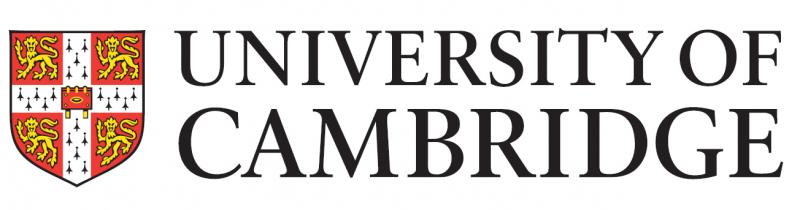 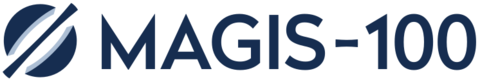 14/06/2023
N. Mouelle -- ndm33@cam.ac.uk
1
Introduction
Goal:
 Finding a framework able to simulate realistic ultra-cold atom clouds undergoing A.I. sequences

Scope: 
Free propagation of the quantum system
Interactions of the system with the laser pulses
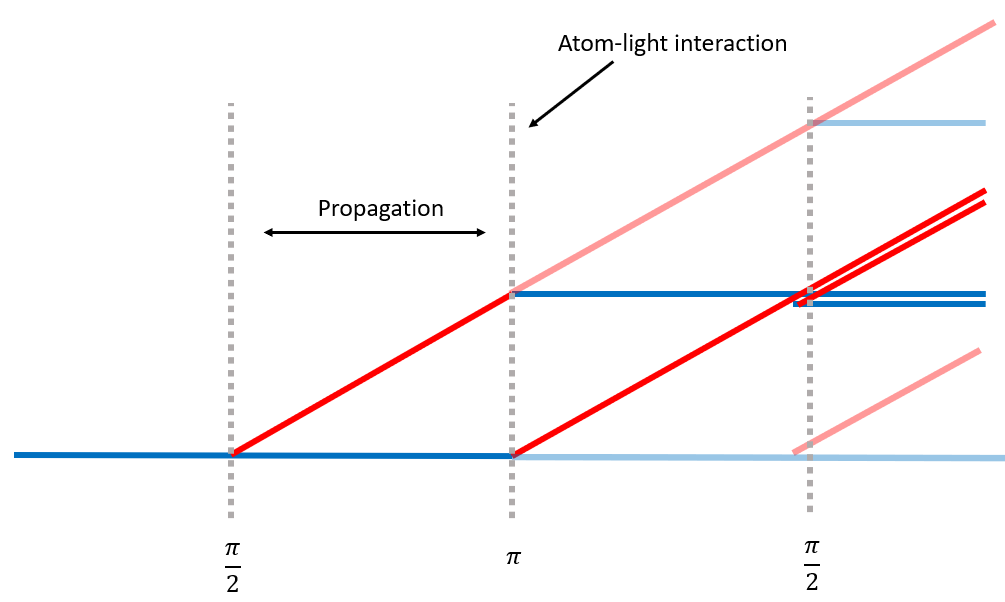 14/06/2023
N. Mouelle -- ndm33@cam.ac.uk
2
Contents
Fully numerical propagation: split-step method
Beam-splitting scheme: ttt-scheme
Multiparticle simulation
Some results
Future plans
14/06/2023
N. Mouelle -- ndm33@cam.ac.uk
3
Fully numerical propagation
Split-step method
14/06/2023
N. Mouelle -- ndm33@cam.ac.uk
4
Fully numerical propagation: split-step method
[1] P. Storey, C. Cohen-Tannoudji. Journal de Physique II, 1994, 4 (11), pp.1999-2027.
14/06/2023
N. Mouelle -- ndm33@cam.ac.uk
5
Fully numerical propagation: split-step method
momentum-only
position-only
position-only
14/06/2023
N. Mouelle -- ndm33@cam.ac.uk
6
Fully numerical propagation: split-step method
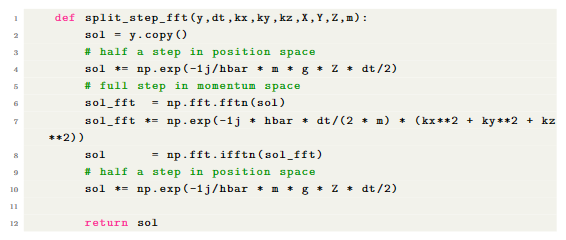 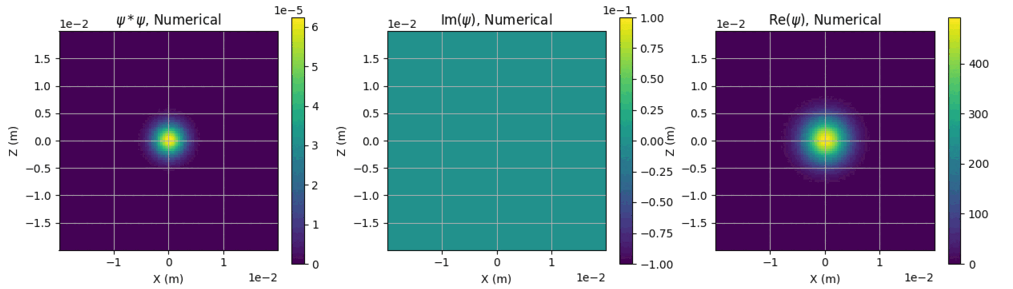 14/06/2023
N. Mouelle -- ndm33@cam.ac.uk
7
Beam-splitting scheme
ttt-scheme
14/06/2023
N. Mouelle -- ndm33@cam.ac.uk
8
Beam-splitting scheme: ttt-scheme[2]
laser pulse
external dof
internal dof
[2] C. Antoine, C. J. Bordé, Appl. Phys. B 84, 585–597 (2006)
14/06/2023
N. Mouelle -- ndm33@cam.ac.uk
9
Beam-splitting scheme: ttt-scheme[2]
arbitrary time
[2] C. Antoine, C. J. Bordé, Appl. Phys. B 84, 585–597 (2006)
14/06/2023
N. Mouelle -- ndm33@cam.ac.uk
10
Beam-splitting scheme: ttt-scheme[2]
Effects of these operators can be easily calculated for Gaussian wavepackets. Effectively we have
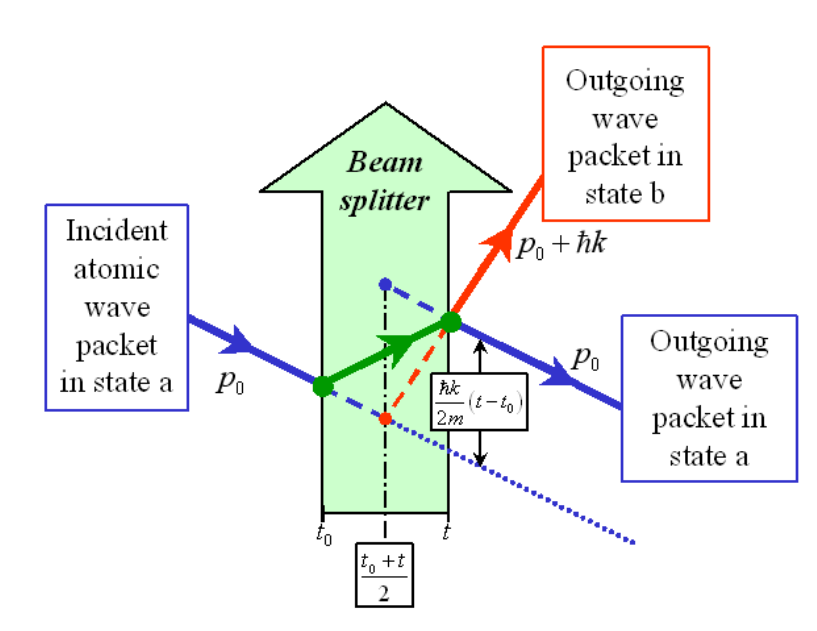 propagation
propagation
Effective intereaction (splitting+phase shift+ translation)
Laser turns off
Laser turns on
[2] C. Antoine, C. J. Bordé, Appl. Phys. B 84, 585–597 (2006)
14/06/2023
N. Mouelle -- ndm33@cam.ac.uk
11
Beam-splitting scheme: ttt-scheme[2]
Rotating frame transformation:
[2] C. Antoine, C. J. Bordé, Appl. Phys. B 84, 585–597 (2006)
14/06/2023
N. Mouelle -- ndm33@cam.ac.uk
12
Beam-splitting scheme: ttt-scheme[2]
wavefront
[2] C. Antoine, C. J. Bordé, Appl. Phys. B 84, 585–597 (2006)
14/06/2023
N. Mouelle -- ndm33@cam.ac.uk
13
Beam-splitting scheme: ttt-scheme[2]
[2] C. Antoine, C. J. Bordé, Appl. Phys. B 84, 585–597 (2006)
14/06/2023
N. Mouelle -- ndm33@cam.ac.uk
14
Multi-particle simulations
14/06/2023
N. Mouelle -- ndm33@cam.ac.uk
15
Multiparticle simulations
single-particle states
+1/-1 for bosons/fermions
sum over all permutations
14/06/2023
N. Mouelle -- ndm33@cam.ac.uk
16
Multiparticle simulation
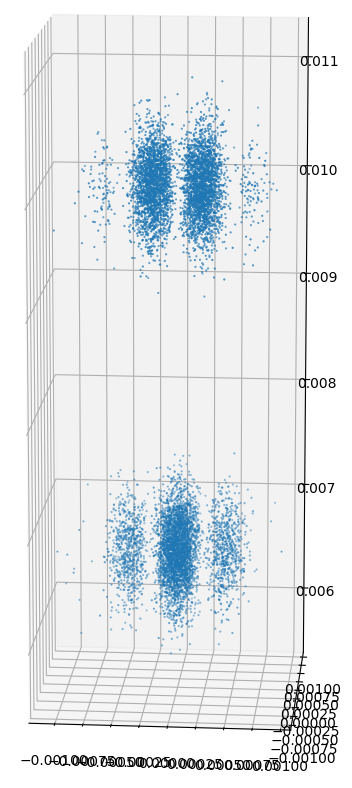 wave-packet width
cloud width
14/06/2023
N. Mouelle -- ndm33@cam.ac.uk
17
Multiparticle simulation
i.e. thermal cloud
14/06/2023
N. Mouelle -- ndm33@cam.ac.uk
18
Multiparticle simulation
[3] A Sugarbaker, S M. Dickerson, J M. Hogan, D M. S. Johnson, M A. Kasevich. 
Phys. Rev. Lett. 111, 113002 – Published 10 September 2013
14/06/2023
N. Mouelle -- ndm33@cam.ac.uk
19
Some results
14/06/2023
N. Mouelle -- ndm33@cam.ac.uk
20
1s
Some results
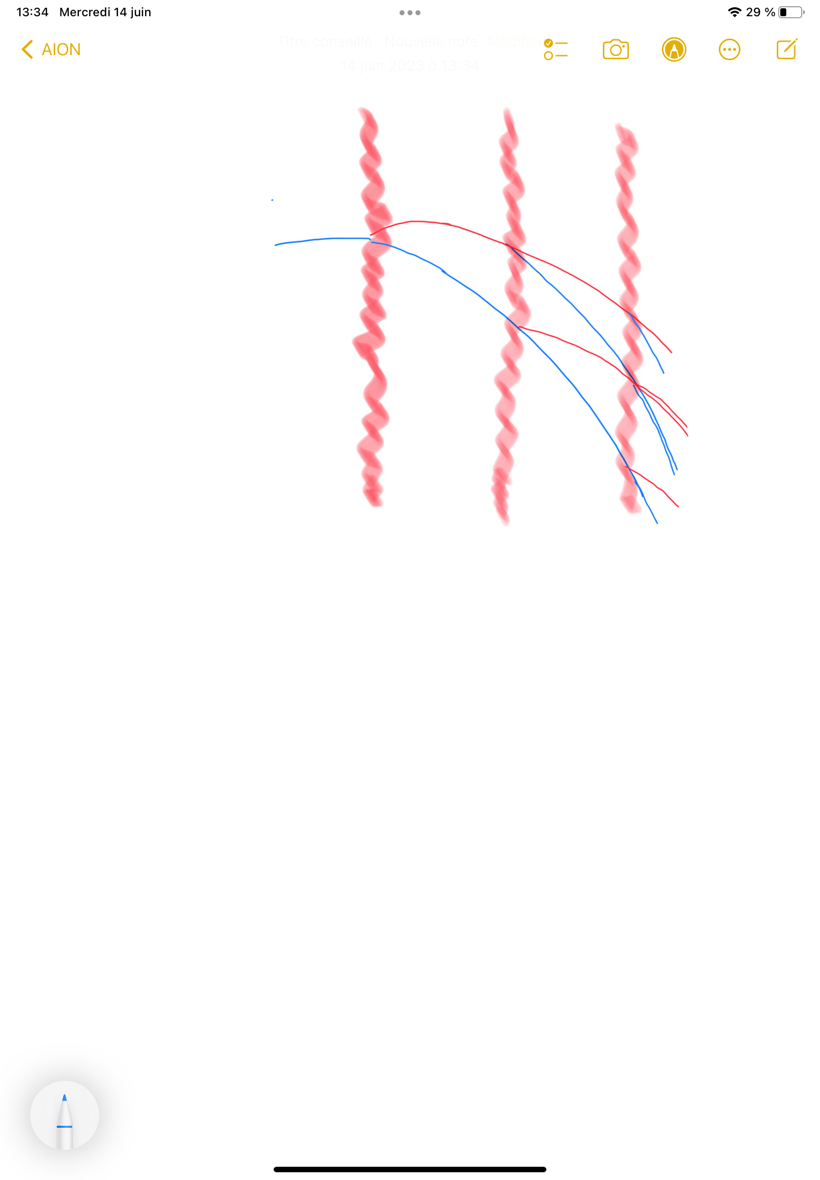 Simulation of a 3 pulse sequence with a thermal cloud (wavepackets)

Interference scheme:
Combine overlapping wavepackets
Sample
prop
prop
prop
Wave-packet params (128bits):
Amplitude
Phase
Position
Momentum
Width params
14/06/2023
N. Mouelle -- ndm33@cam.ac.uk
21
Some results
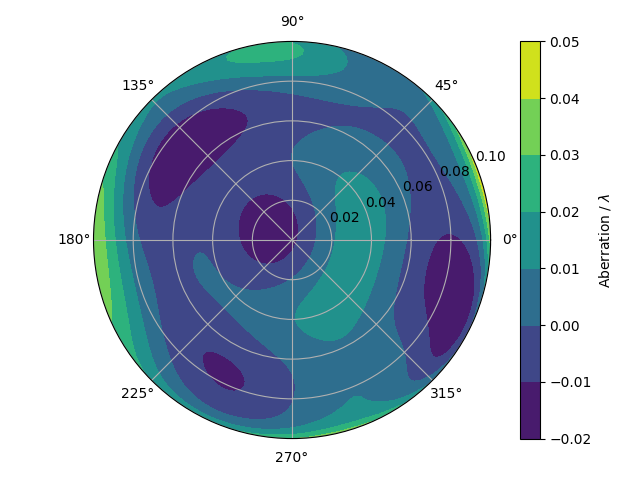 [4] https://github.com/bleykauf/aisim/tree/master
14/06/2023
N. Mouelle -- ndm33@cam.ac.uk
22
Some results
phase shear
no phase shear
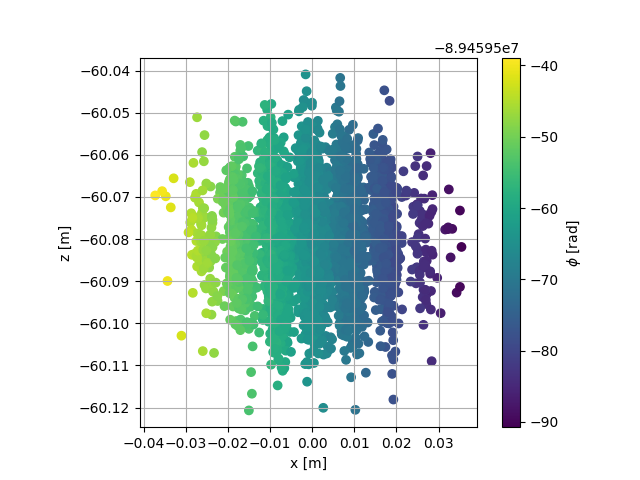 14/06/2023
N. Mouelle -- ndm33@cam.ac.uk
23
Some results
Binning to emulate imaging
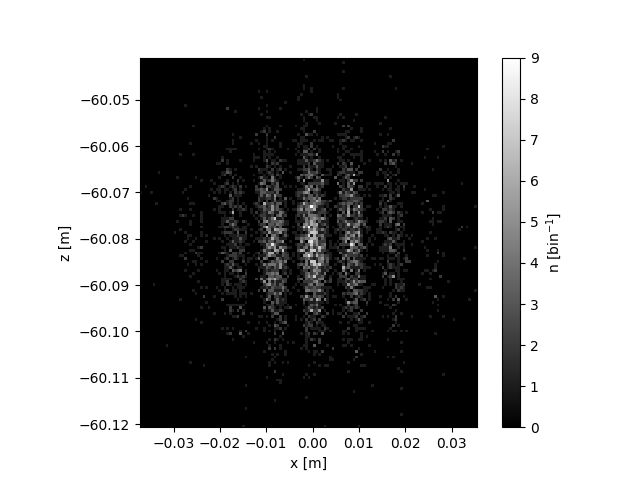 14/06/2023
N. Mouelle -- ndm33@cam.ac.uk
24
Future plans
14/06/2023
N. Mouelle -- ndm33@cam.ac.uk
25
Future Plans
Investigating methods allowing simulations beyond the thermal regime

Develop faster implementations (C++)

Test against experiment
14/06/2023
N. Mouelle -- ndm33@cam.ac.uk
26
Thank youQuestions?
14/06/2023
N. Mouelle -- ndm33@cam.ac.uk
27